Otvorenost kroz faze
digitalni obrazovni sadržaji uII. fazi projekta e-Škole
Goran Hajdin, Dijana Oreški i Dijana Plantak Vukovac
Fakultet organizacije i informatikeSveučilište u Zagrebu

CUC @Šibenik, 26. do 28. listopada 2022.
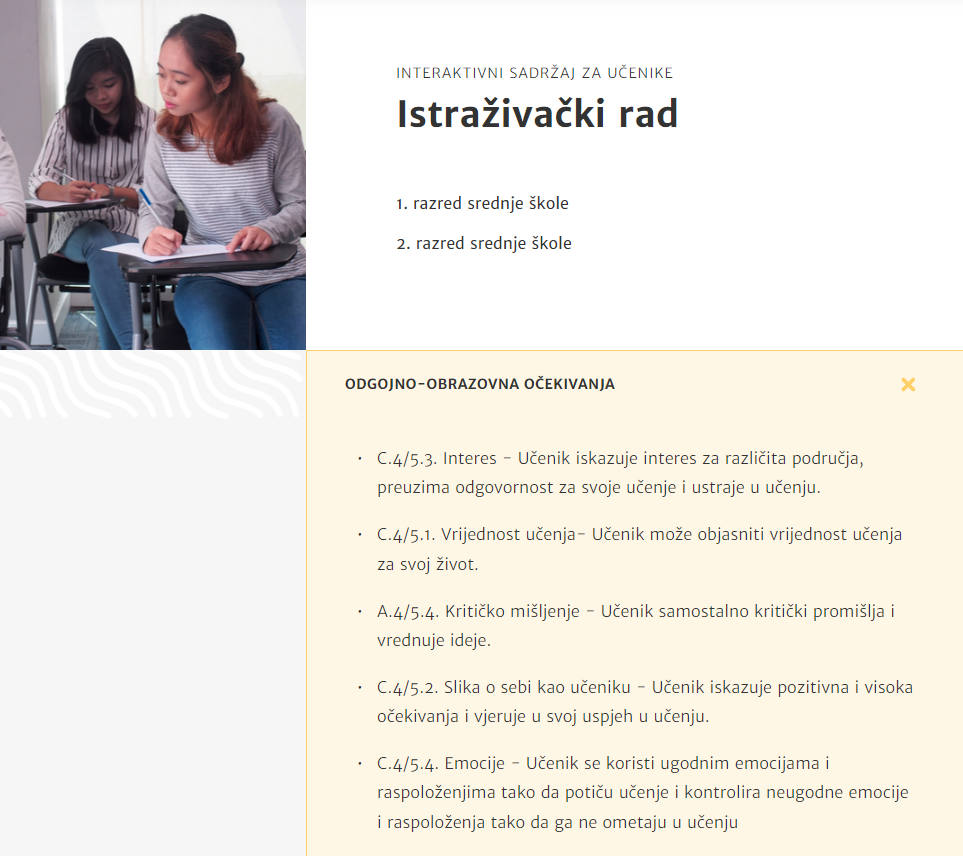 predmetni DOS

&

međupredmetne teme
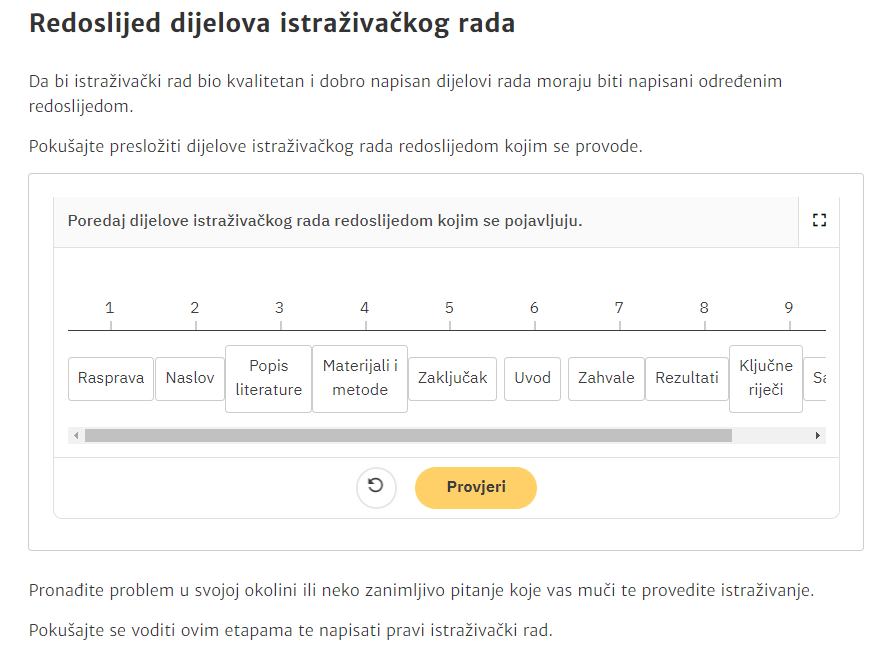 Usporedba rezultata korištenja DOS-a
1.5.2021. do 31.5.2021. vs 1.5.2022. do 31.5.2022.
Korisnici			Novi korisnici				Sesije
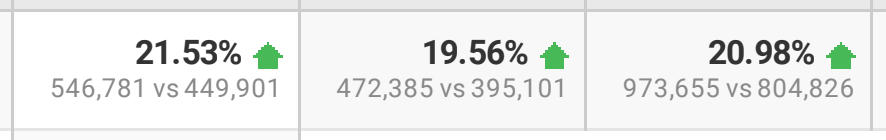 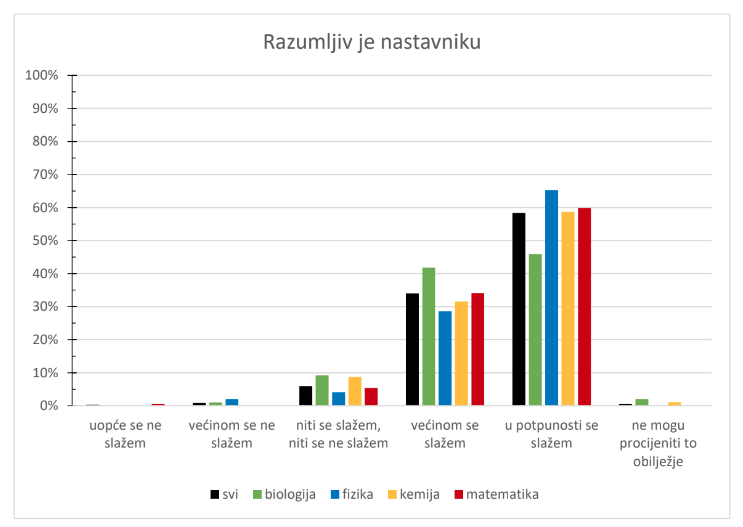 nastavnici = 353
učenici = 5 807

Bio, Fiz, Kem, Mat |7. i 8. OŠ, 1. i 2. SŠ
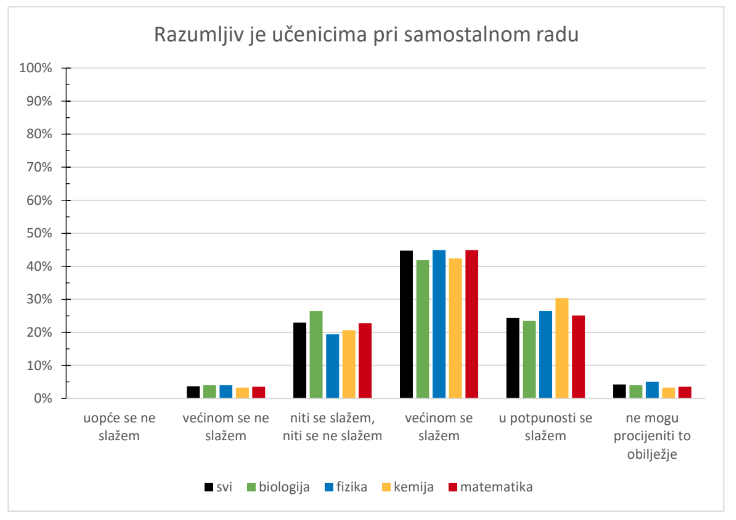 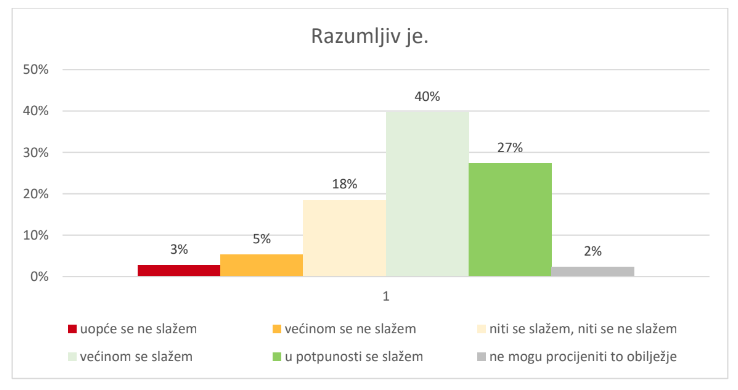 [Speaker Notes: lijeva strana - rezultati nastavnika
desna strana - rezultati učenika]
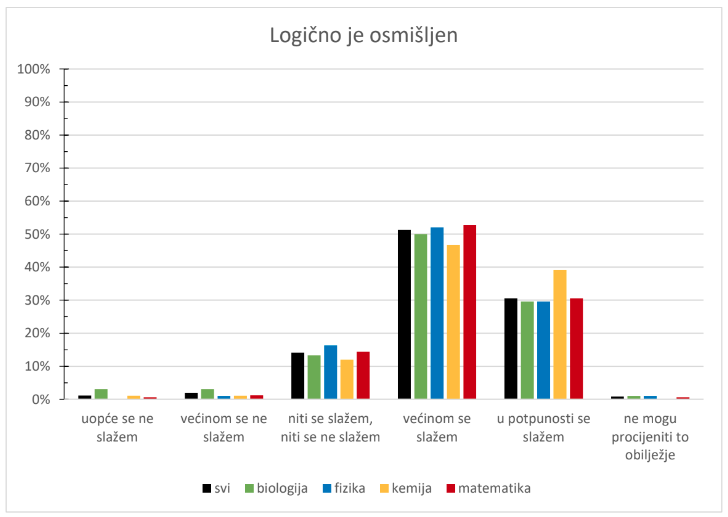 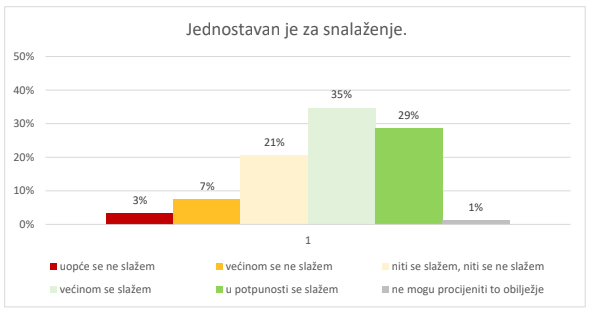 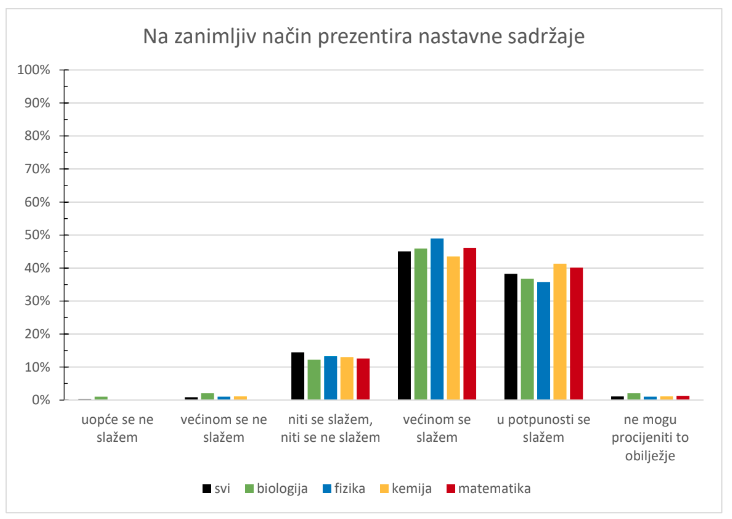 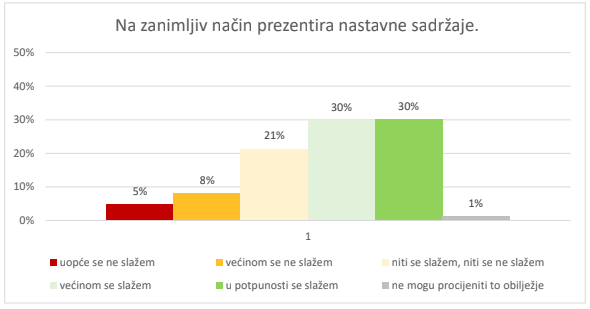 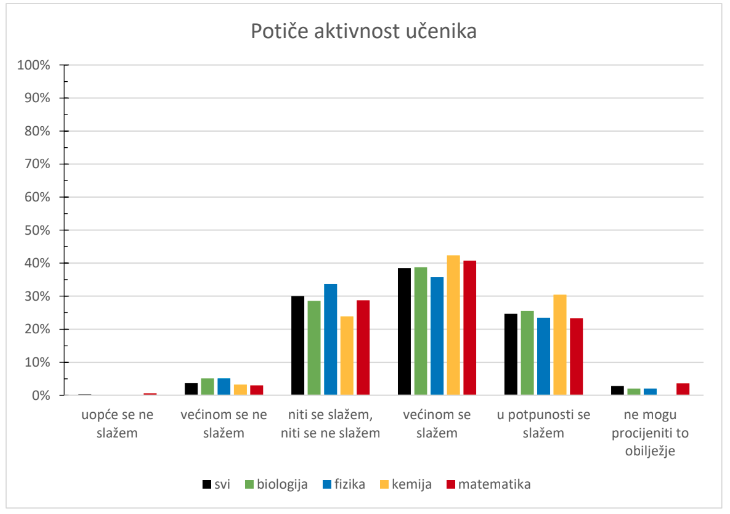 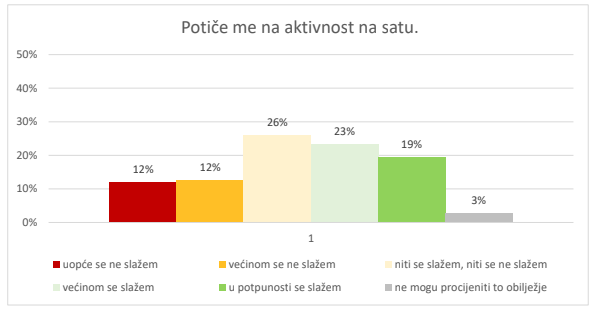 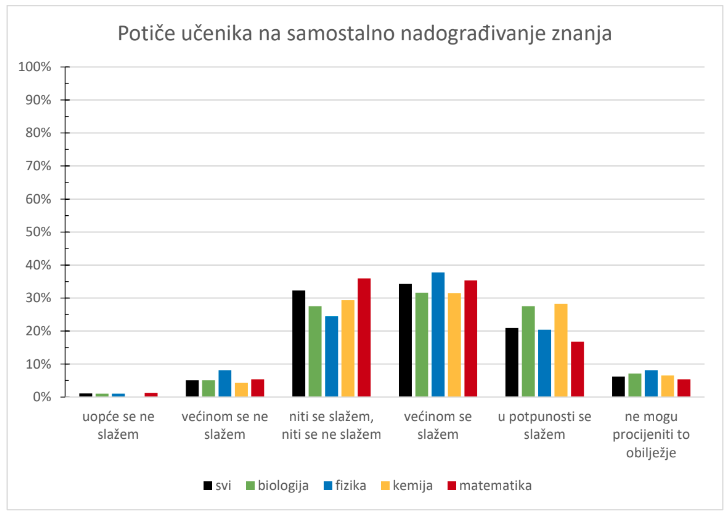 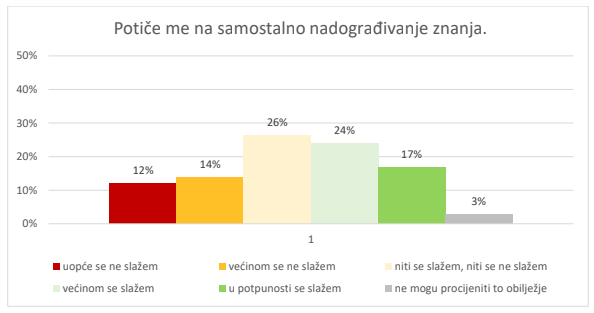 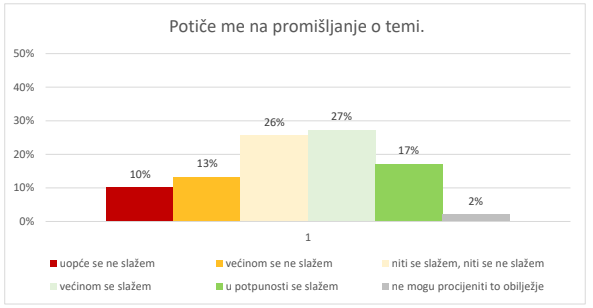 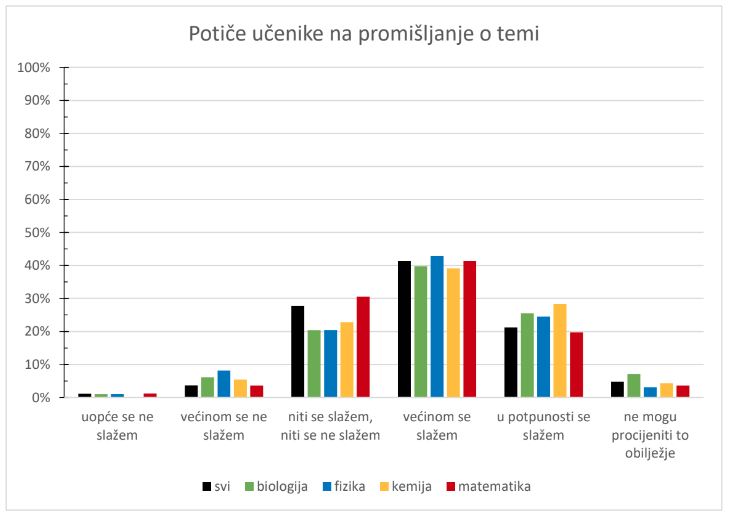 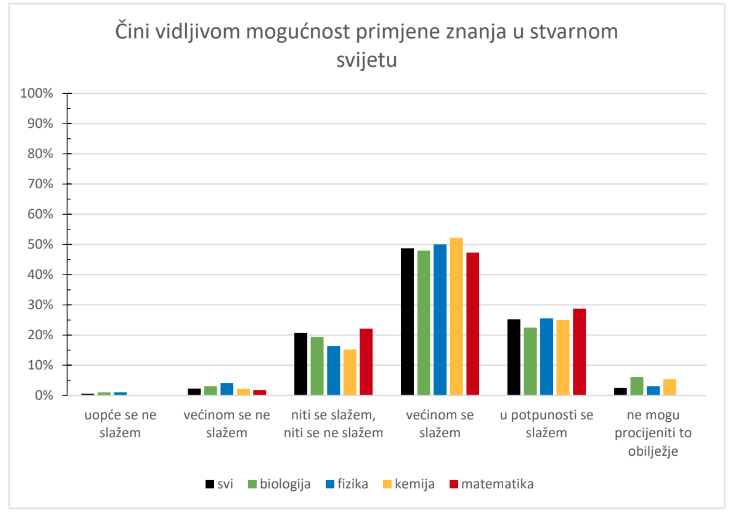 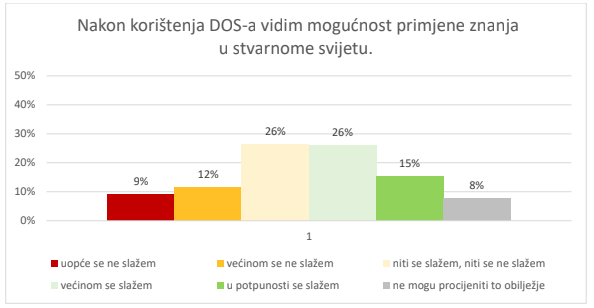 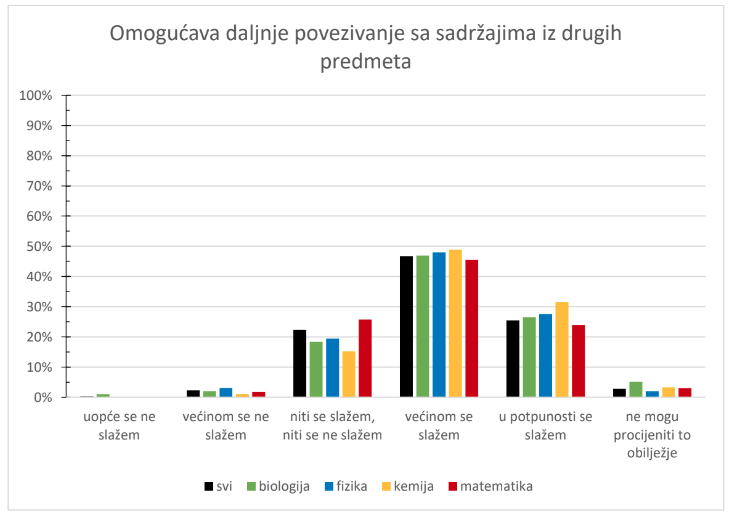 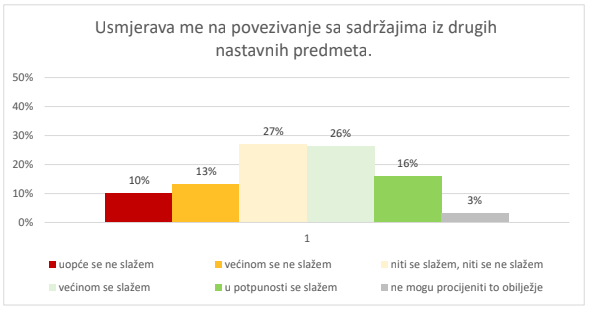 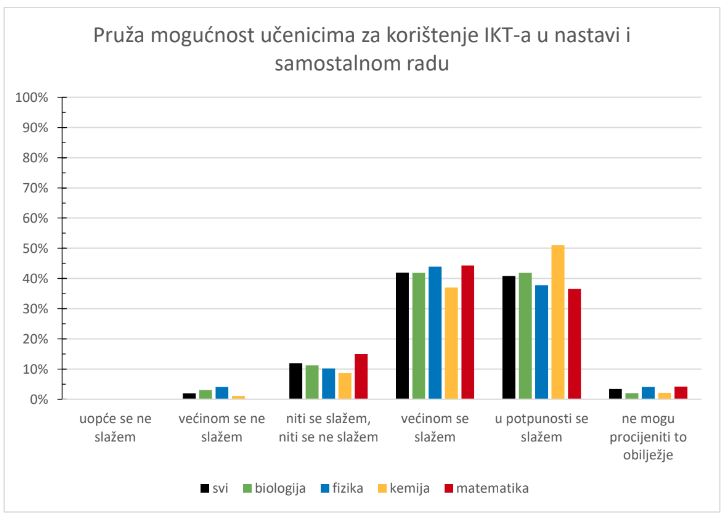 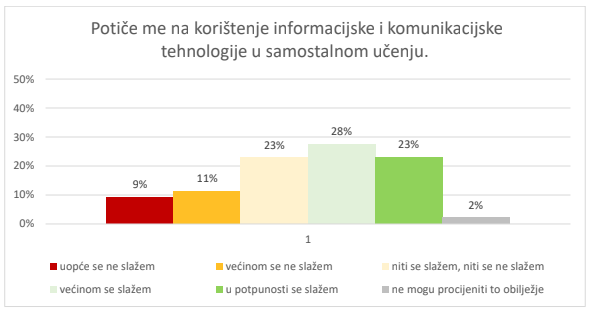 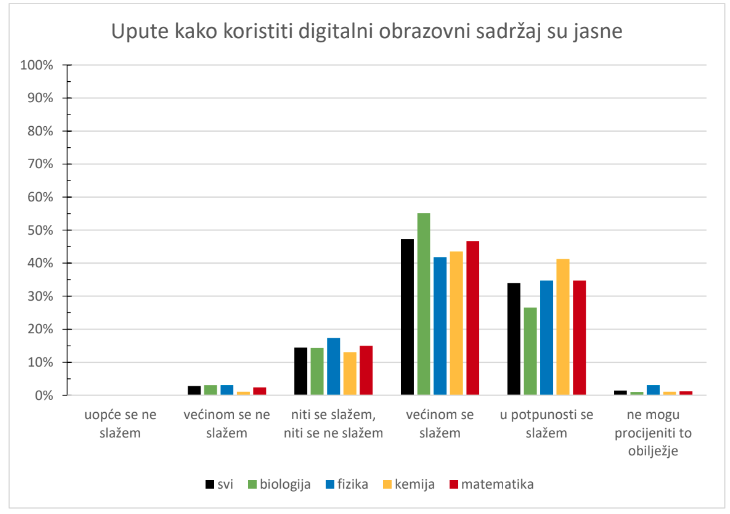 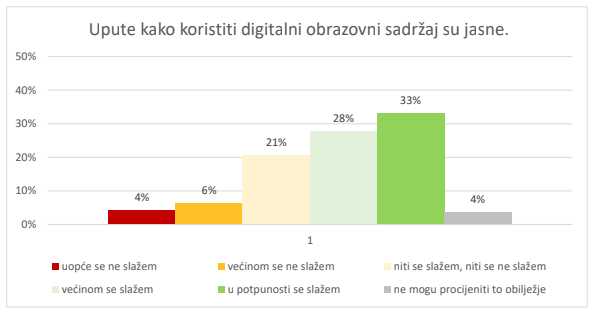 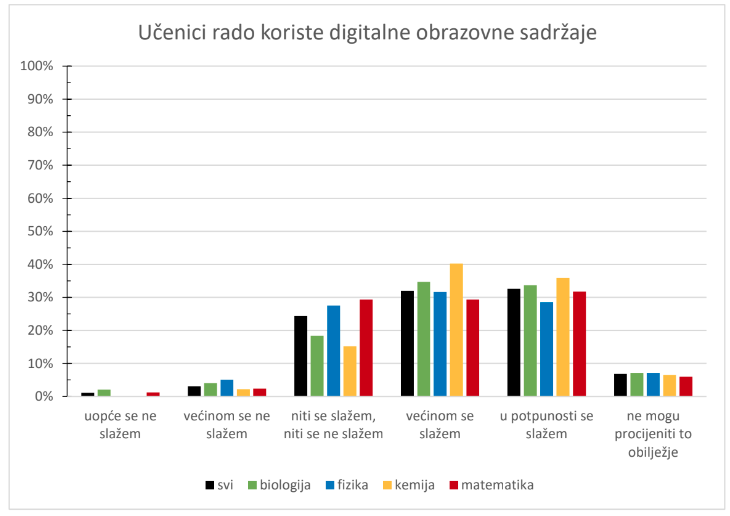 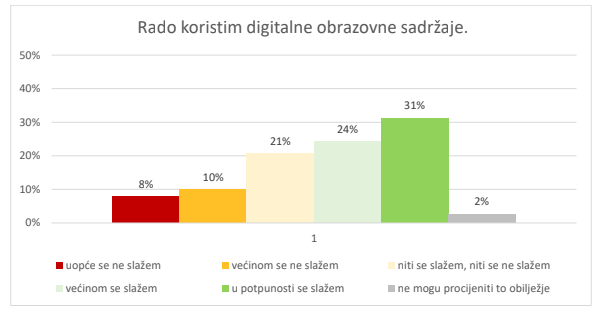 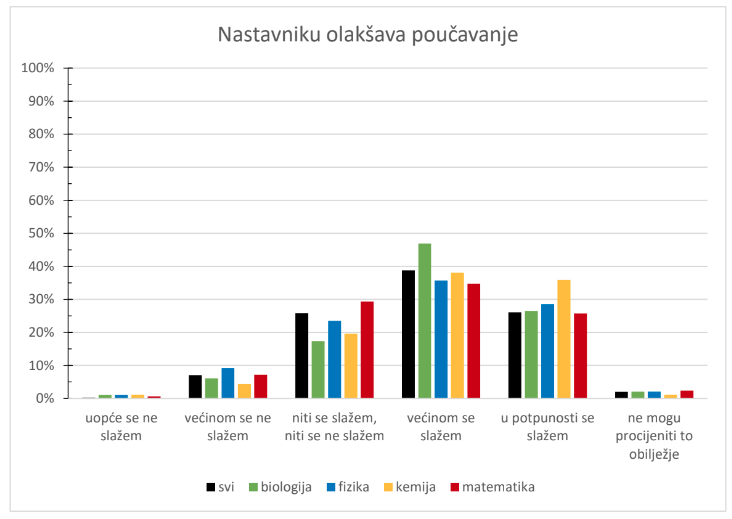 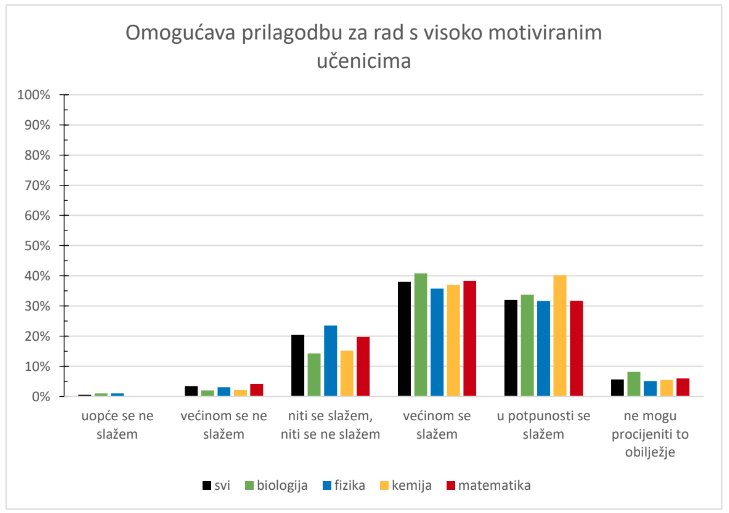 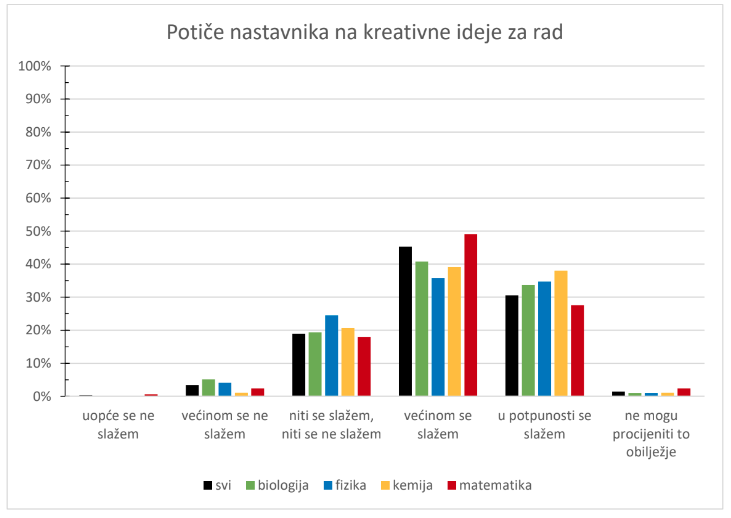 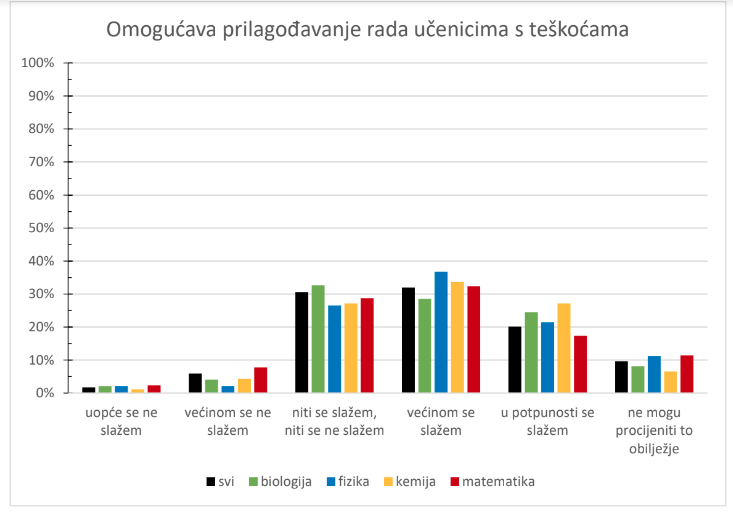 DOS-ovi su izrađeni kao otvoreni obrazovni sadržaji 
pod licencom Creative Commons 
koja omogućava besplatno korištenje, preradu i dijeljenje obrazovnih materijala i podataka.



Višestruke prednosti otvorenosti:
povećava dostupnost sadržaja,
dodatno promovira korištenje digitalnih sadržaja u obrazovanju.
Koncept Digitalnih Obrazovnih Sadržaja
poticanje cjelovitog razvoja i dobrobiti učenika
povezanost sa životnim iskustvima, očekivanjima i usvojenim znanjima učenika
aktivna uloga učenika u učenju
usmjerenost prema suradnji
osiguravanje poticajnog i sigurnog okruženja
relevantnost za sadašnji život
zanimljivost kao osnova pozitivne motivacije
poticanje inkluzije i uvažavanje različitosti
naglasak na multimedijskim sadržajima, interakcijama, simulacijama, vizualizaciji procesa
Koncept Digitalnih Obrazovnih Sadržaja
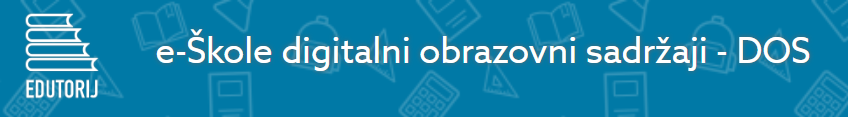 otvoreni odgojno-obrazovni materijali 

učenici u osnovnim i srednjim školama

recenzirani materijal
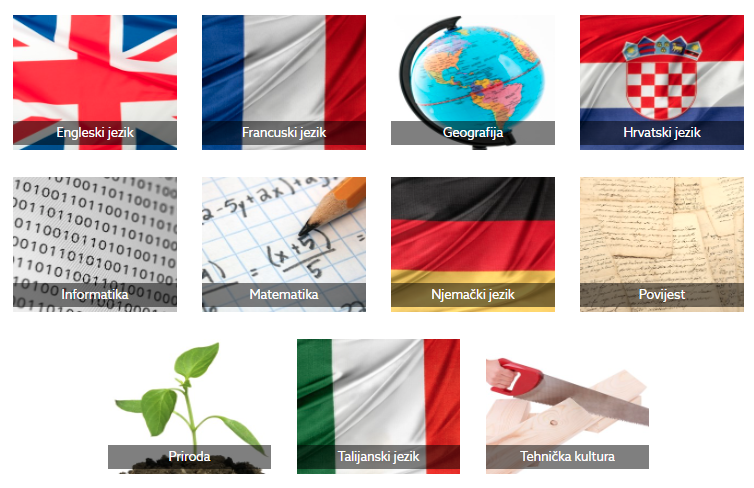 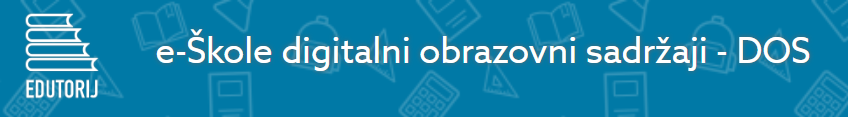 javno dostupan, besplatan pristup, slobodno korištenje

interaktivnost, multimedijalnost, pristupačnost,  responzivnost i univerzalni dizajn

prilagodba i dijeljenje, ponesi svoj uređaj (BYOD)
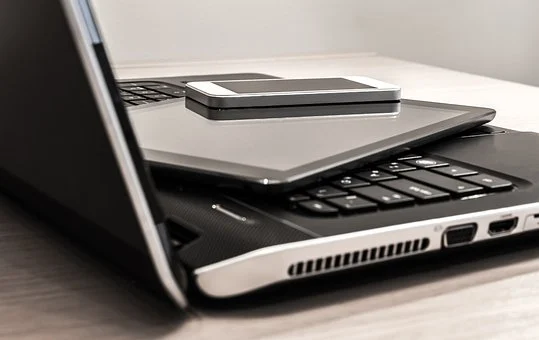 Otvorenost kroz faze: digitalni obrazovni sadržaji u II. fazi projekta e-Škole

CUC @Šibenik, 26. do 28. listopada 2022.
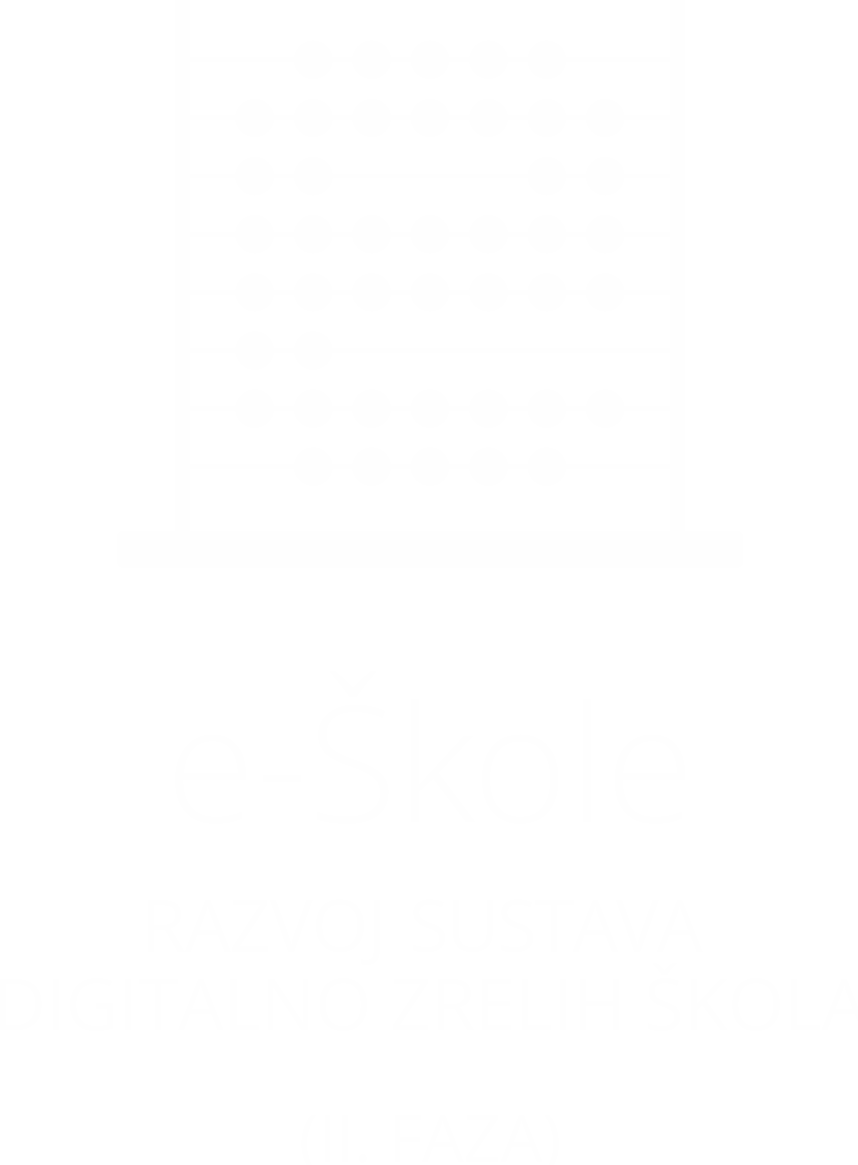 Goran.Hajdin
Dijana.Oreski		 @foi.unizg.hr 
Dijana.Plantak
Ljerka ČulinaDaria Jandrečić
@CARNET.hr
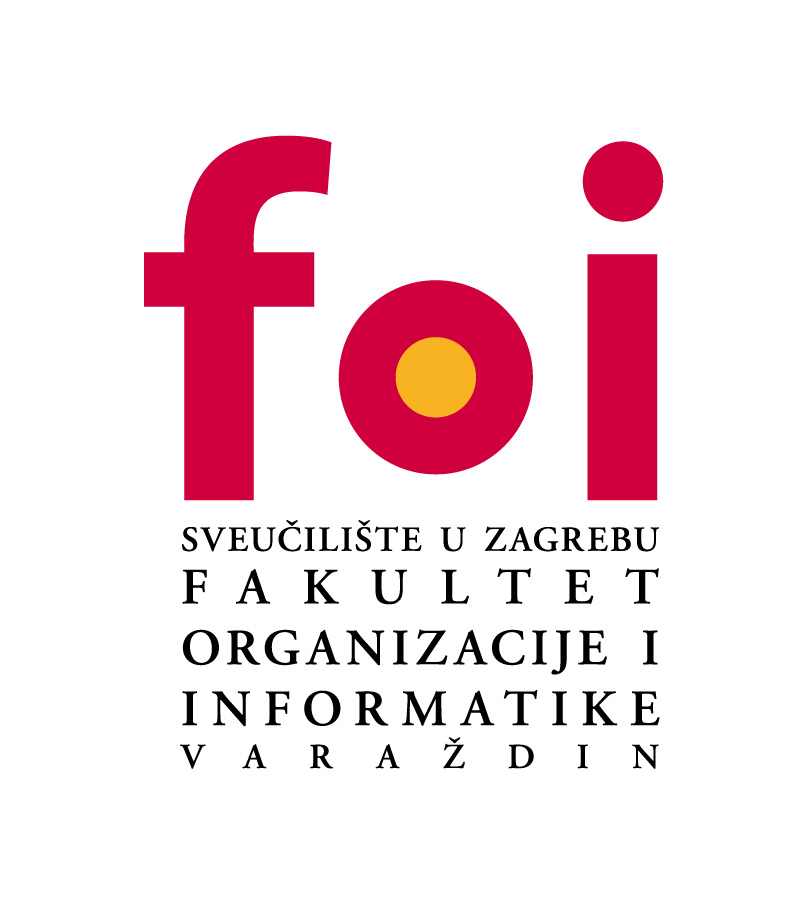 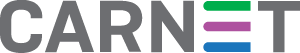 Projekt je sufinancirala Europska unija iz europskih strukturnih i investicijskih fondova.
Više informacija o EU fondovima možete naći na web stranicama Ministarstva regionalnoga razvoja i fondova Europske unije: www.strukturnifondovi.hr
Sadržaj ovog materijala isključiva je odgovornost Hrvatske akademske i istraživačke mreže - CARNET.
Kontakt: Hrvatska akademska i istraživačka mreža – CARNET | Josipa Marohnića 5, 10000 Zagreb
Tel.: +385 1 6661 616 | www.carnet.hr